Mucus Flow Rate: Healthy vs. Sick
Andres Del Valle
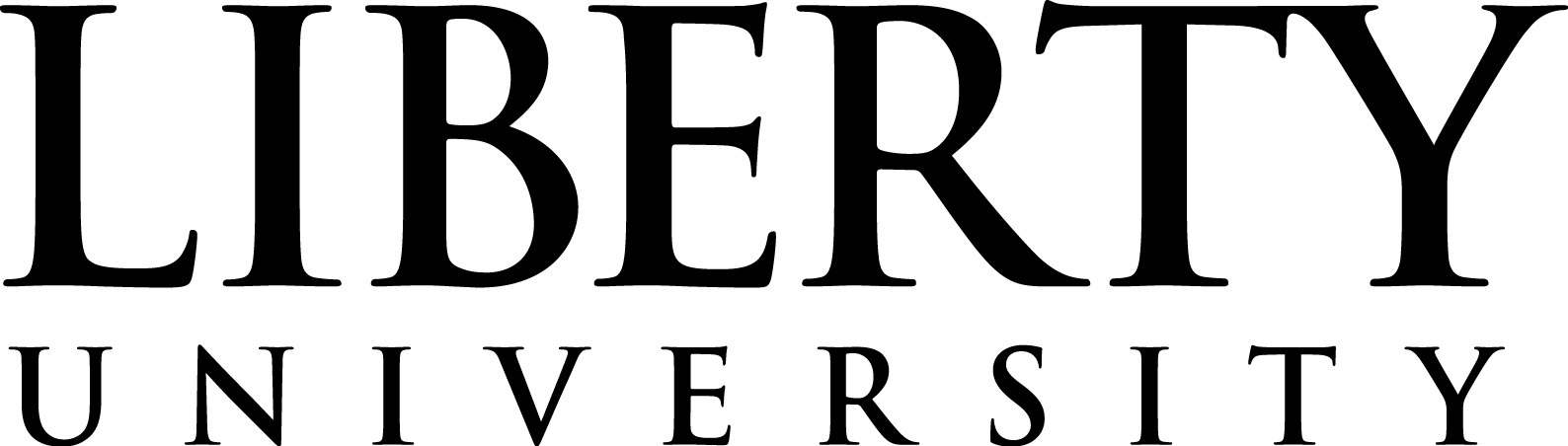 Abstract and/or Background
Results and/or Conclusion
Background: There has been a lot of interest in the study of mucus expelled per time due to recent events. There are several methods to measuring how much mucus one expels. The composition of mucus can very greatly depending on the health and lifestyle of the individual. Anywhere from 88%-97% of mucus is water and the rest is effectively mucin.  Methods: The main method That this research will look at is the PExA set of instrumentation and procedures. Scanning and aerodynamic particle sizers will also be evaluated to show the effectiveness of each.   Results: The effectiveness of the PExA method was more focused on smaller particle size distributions and were found to match the other methods. The scanning and aerodynamic particle sizers were able to capture a much larger spectrum of mucus particle sizes. Conclusions: The average droplet size, density, and flow rate were all found and used to calculate the mass flow rate of mucus leaving the mouth during regular breathing and coughing. The amount of mucus expelled can range from 2.28 pg/min for healthy breathing to 51.5 pg/min for unhealthy coughing.
Results
By using the mass per volume ratio by Larson et al. a baseline for healthy individuals breathing was determined. Yang et al. has a paper on the volume flow rate of air during a cough. By combining these two studies a simple mass flow rate for mucus can be obtained. The properties of MUC 5AC were studied by Sheehan et al. to provide a density. The properties of MUC 5B were studied by Hughes et al. to provide a density. Kirkham et al. provided a study on the range of concentration of MUC 5AC and MUC 5B in mucus. Using the density of MUC 5AC and MUC 5B, the percentage of those proteins in the mucus for an unhealthy person, and the amount a person breaths per minute one can calculate how the mass flow rate of mucus will change depending on the health of a person. 







Conclusions
The amount of mucus per breath for a healthy person is about .38 ng/L and for an unhealthy person about 2.8 ng/L. a normal breathing pattern results in about 6 L/min of air expelled, while coughing results in about 18 L/min. This results in mass flows of mucus around 2.28 ng/min  and 50.4 g/min for healthy normal breathing and coughing. This is assuming that the mucus is about 98% water. To find the mass per volume for a sick person the percent volume of water can be reduced. For a person with a form of bronchial inflammation, a water amount of about 96% will be used. This results in mass flow rates of 2.29 ng/min and 50.7 ng/min for unhealthy breathing and coughing.
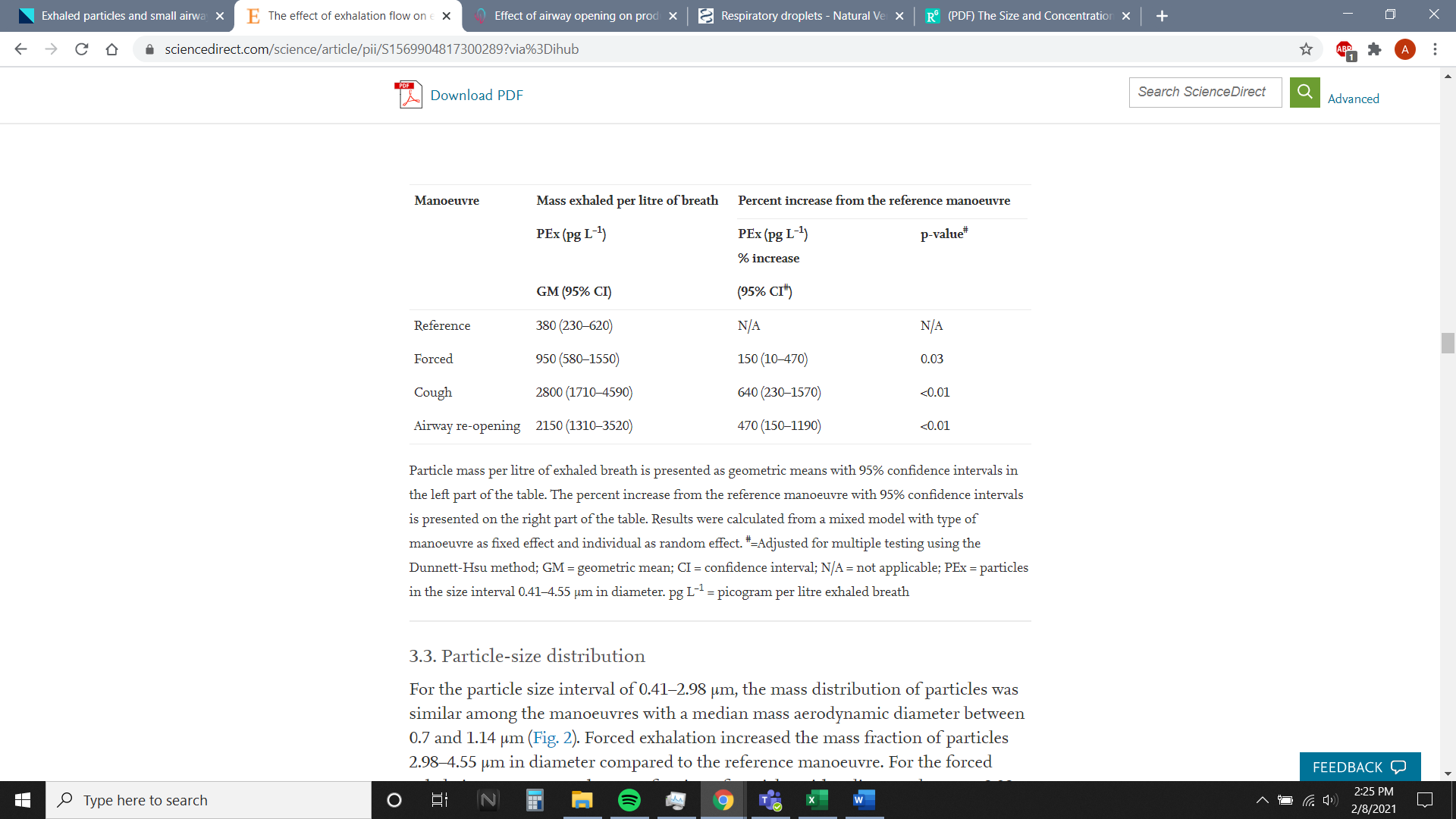 The geometric mean of the mass exhaled per breath by Larson et al.
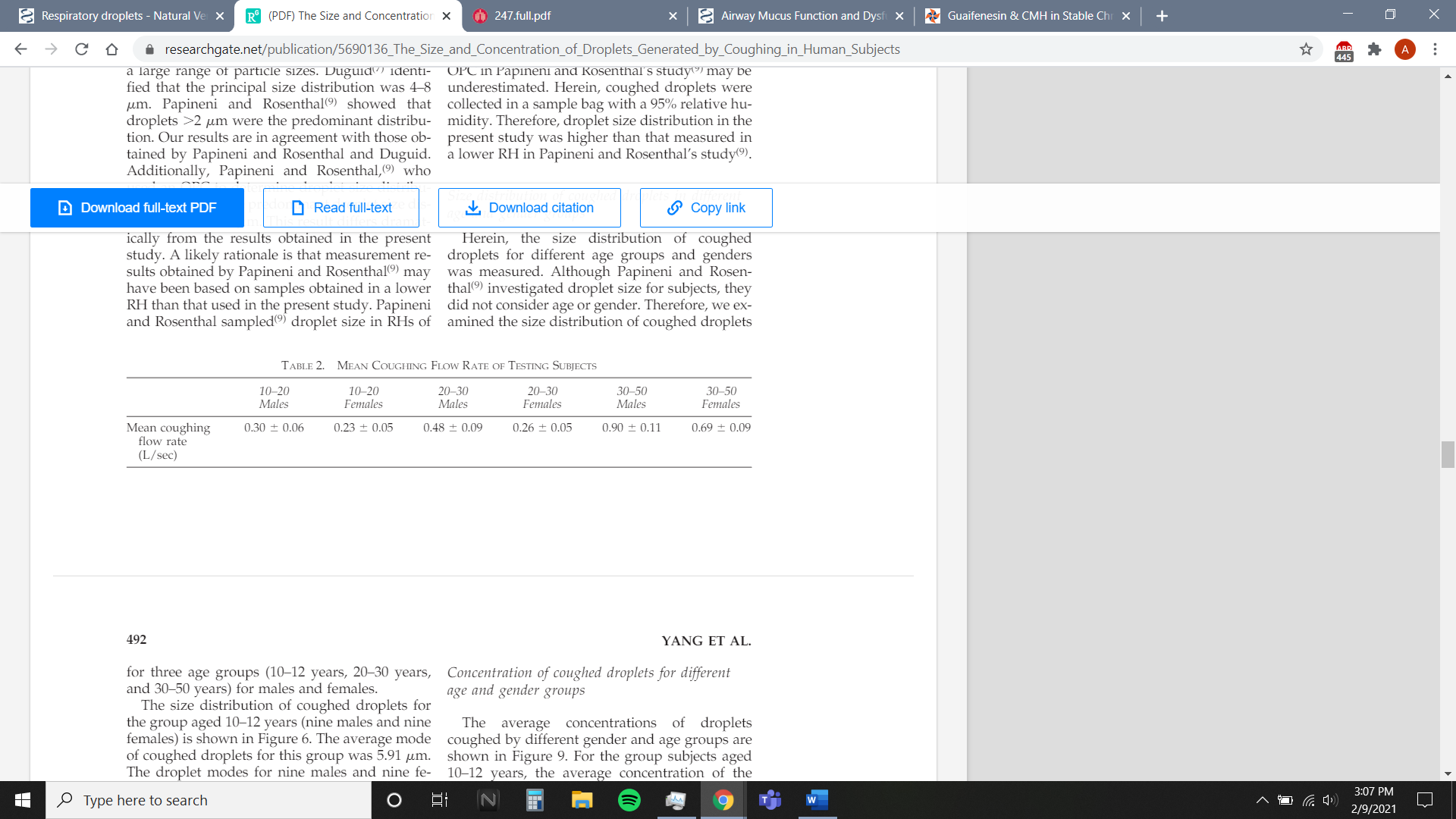 Introduction and/or Research Question
The Flow rate of air by subjects at different ages and sexes by Yang et al.
Math done to determine how much more mucus mass flow rate would be generated by being sick by Andres Del Valle
This research was focused on the flow rate of mucus per minute during breathing and coughing, for healthy and sick people. One question that was fairly hard to answer was how much, if at all the presence of mucin affected the density of mucus. Although particle size is usually the driving force for flow rate, in this research the individual size of the particles did not matter when compared to the bulk weight of the particles per volume air breathed. To find a simple flow rate one could use the mass of mucus exhaled per breath and multiply by the amount a person breaths per minute. To predict what a person may exhale requires a slightly different approach. How would one extrapolate from an individual mucus mass flow rate of a healthy person breathing normally to find the mucus mass flow rate of a sick person coughing? How do the properties of mucus, ie. Density, viscosity, amount, change when a person gets sick?
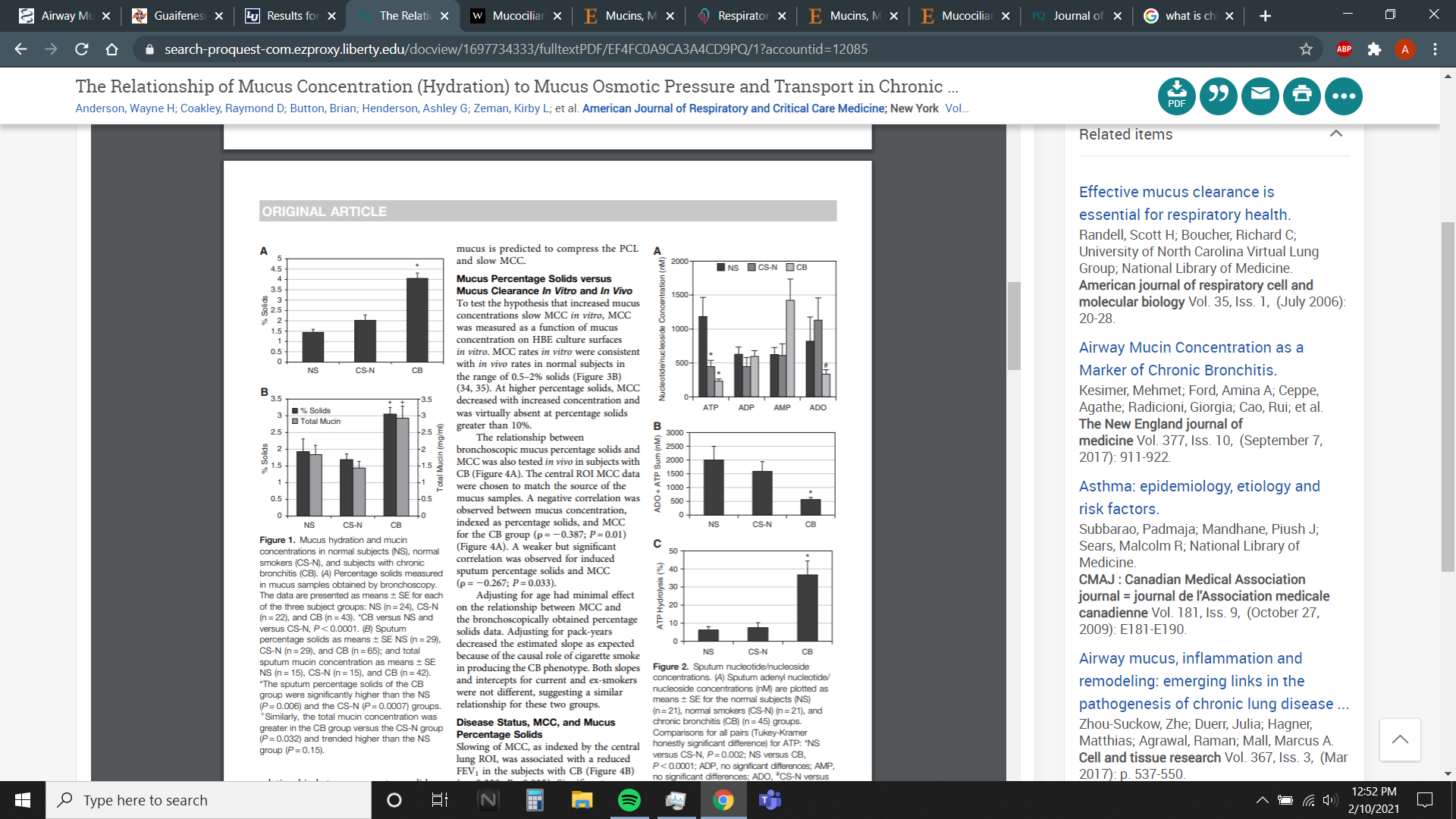 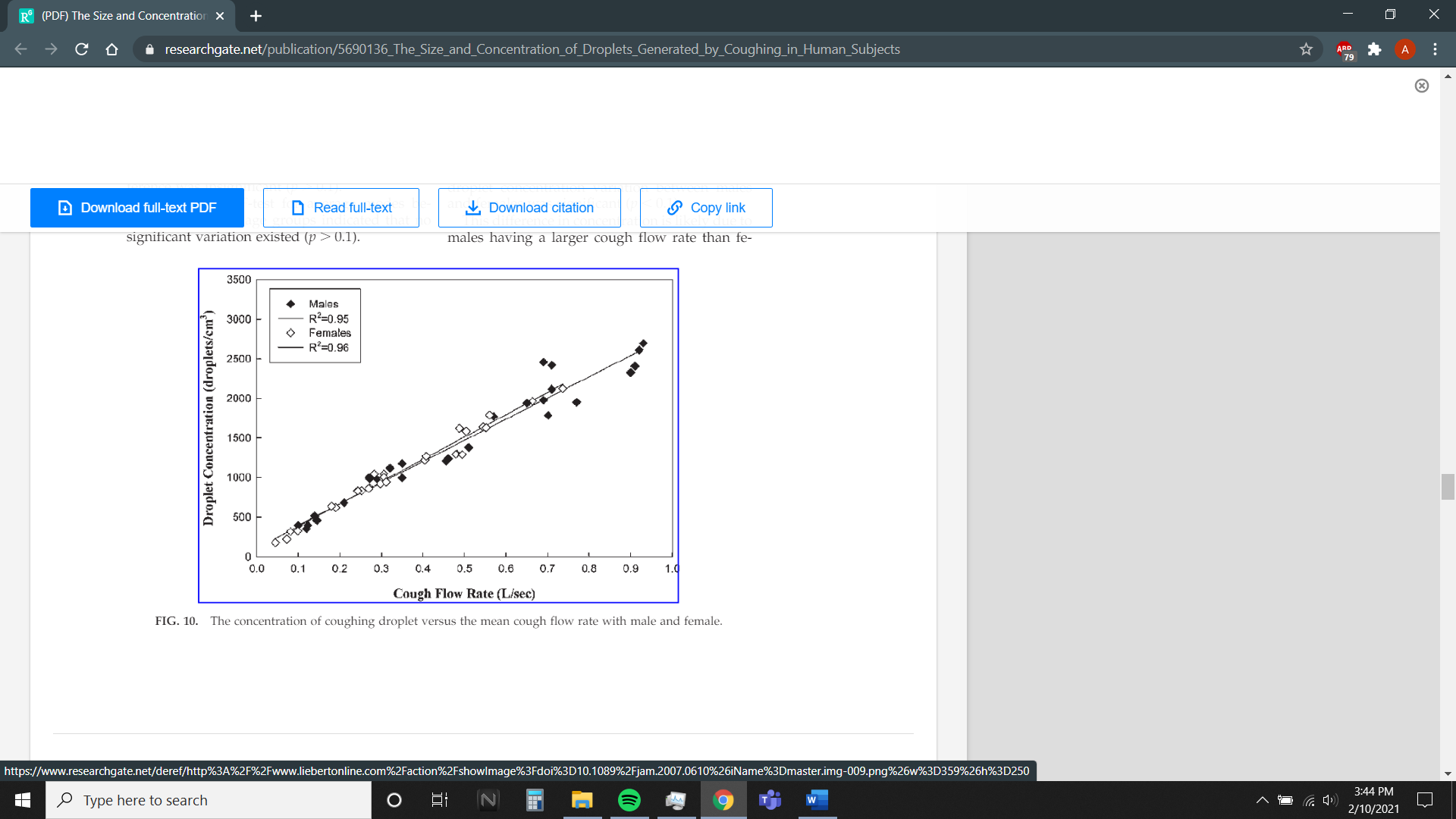 1        2       3       4        5       6        7       8        9      10      11     12      13      14
1        2       3       4        5       6        7       8        9      10      11     12      13      14
Methods
A
B
The PExA method was used to find the mass to volume ratio of mucus to liter of air breathed. The first step of the PExA method has the participants breath filtered air to prevent local particles from interfering with measurements. Each participant then breaths through an ultrasound based flowmeter that leads to an inertial impactor to measure particle mass. After the particles have settled, an optical particle counter is used to individually measure the size and size distribution of the exhaled particles. The second type of measurement used to find mass to volume ratio of mucus to liter of air breathed was having subjects breathe and cough into a column with a connected bag where the coughed particles were preserved from evaporating as they would normally. An Air velocity meter was used to measure the velocity of air from a subject. Also, researched was done to find the percent and types of proteins inhabiting mucus. Fiberoptic bronchoscopy was used in the experiment. Catheter-protected filter papers were applied for 20 seconds on the surface of the bronchus intermedius, withdrawn, weighed, dried overnight, and reweighed. Mucin percentages were measured by differential refractometry combined with size exclusion chromatography. The density of MUC 5B was found through distillation and density-gradient centrifugation. The density of MUC 5AC was found through gel chromatography and isopycnic density gradient centrifugation. Anti-peptide antiserum was used to confirm that the MUC 5AC found was not being mislabeled.
References and/or Acknowledgments
Graph of the increase of droplet concentration to increase of cough flow rate by Yang et al.
Percent solids that are mucin in mucus by Anderson et al.
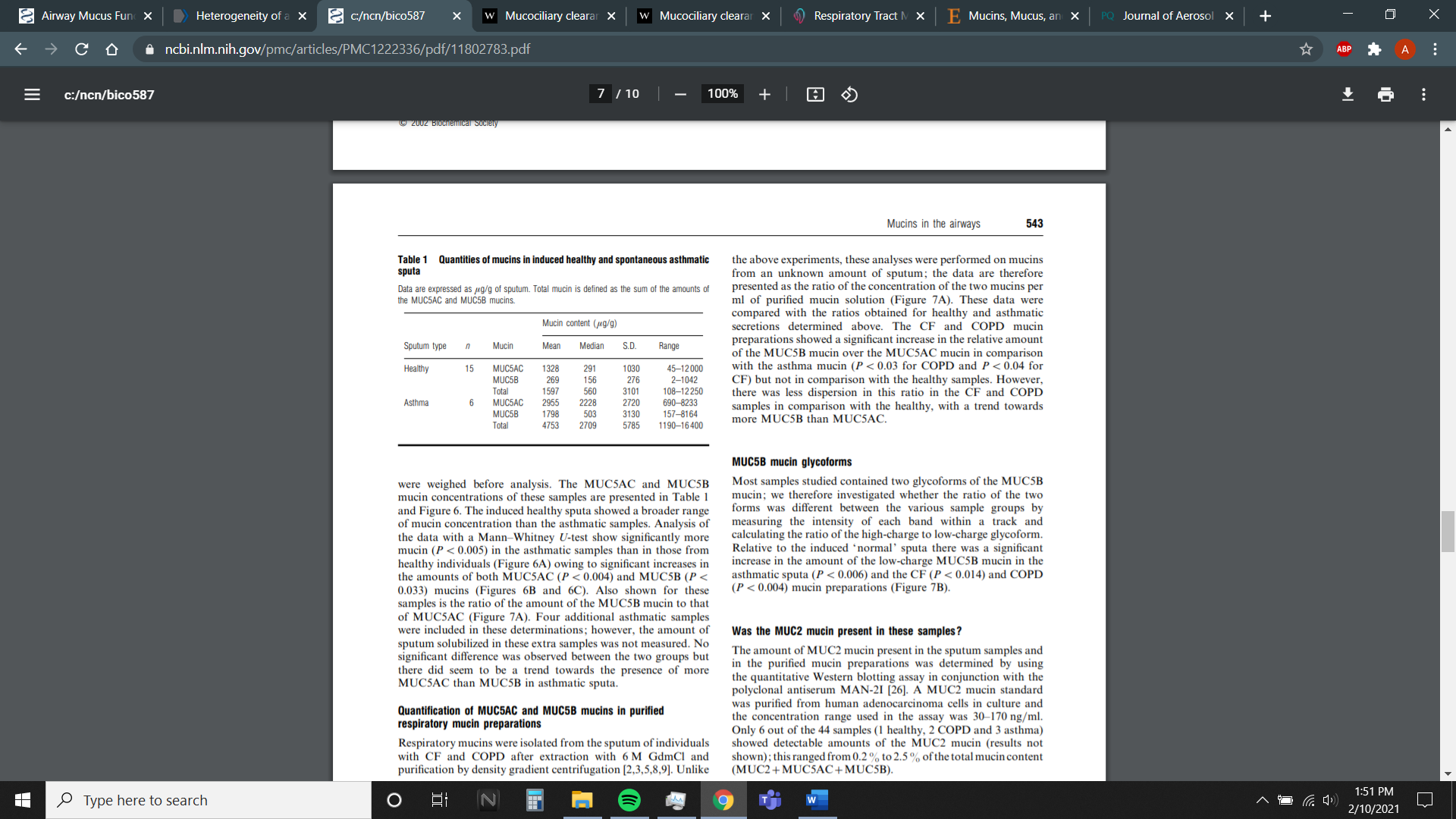 Anderson, W. H. (2015). The Relationship of Mucus Concentration (Hydration) to Mucus Osmotic Pressure and Transport in Chronic Bronchitis. American Journal of Respiratory and Critical Care Medicine, 182-90.
Gareth W. Hughes, C. R. (2019). The MUC5B mucin polymer is dominated by repeating structural motifs and its topology is regulated by calcium and pH. Scientific Reports.
Per Larsson, B. B.-C.-C. (2017). The effect of exhalation flow on endogenous particle emission and phospholipid composition. Respiratory Physiology & Neurobiology, 39-46.
Sheehan, J. K. (2000). Physical characterization of the MUC5AC mucin: a highly oligomeric glycoprotein whether isolated from cell culture or in vivo from respiratory mucous secretions. The Biochemical Journal, 37-44.
Yang, S. &.-M.-C.-P. (2007). The Size and Concentration of Droplets Generated by Coughing in Human    Subjects. Journal of Aerosol Medicine, 484-94.
C
Amount of MUC 5AC vs MUC 5B in mucin by Anderson et al.